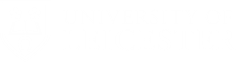 POTENTIAL VORTICITY OF SATURN’S POLAR REGIONS
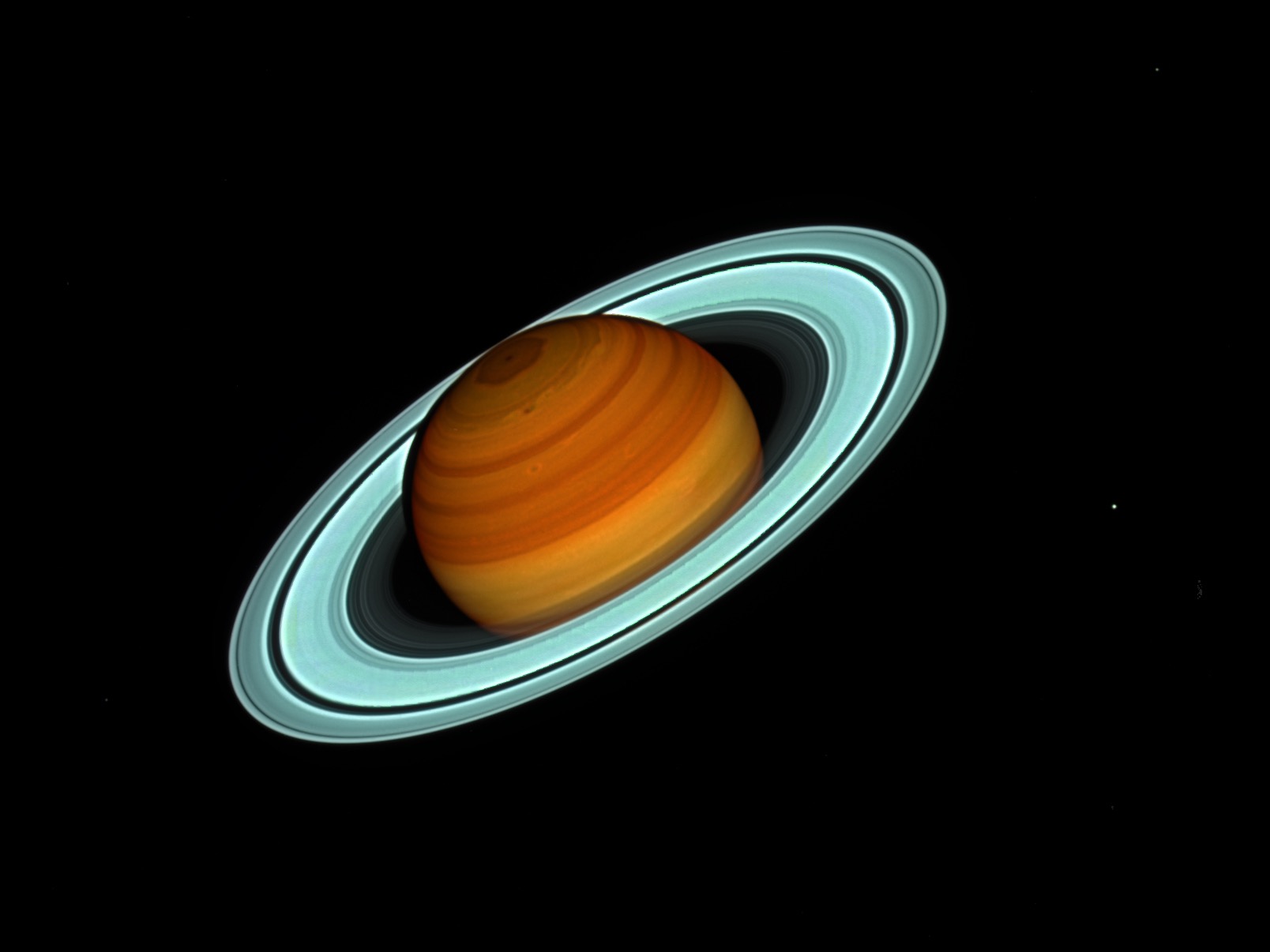 Arrate Antuñano1, T. del Río-Gaztelurrutia2, A. Sánchez-Lavega2, P.L. Read3, and L.N. Fletcher1
1 Department of Physics & Astronomy, University of Leicester, University Road, Leicester LE1 7RH, UK. 
	  2 Departamento de Física Aplicada I, Escuela de Ingeniería de Bilbao, Universidad del País Vasco, Bilbao, Spain. 

3 Clarendon Laboratory, University of Oxford, Parks Road, Oxford, OX1 3PU, UK.
Arrate Antuñano - aam58@leicester.a.uk
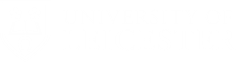 1
Introduction     Goal & Dataset     Potential Vorticity     Results     Conclusions
Cloud Morphology
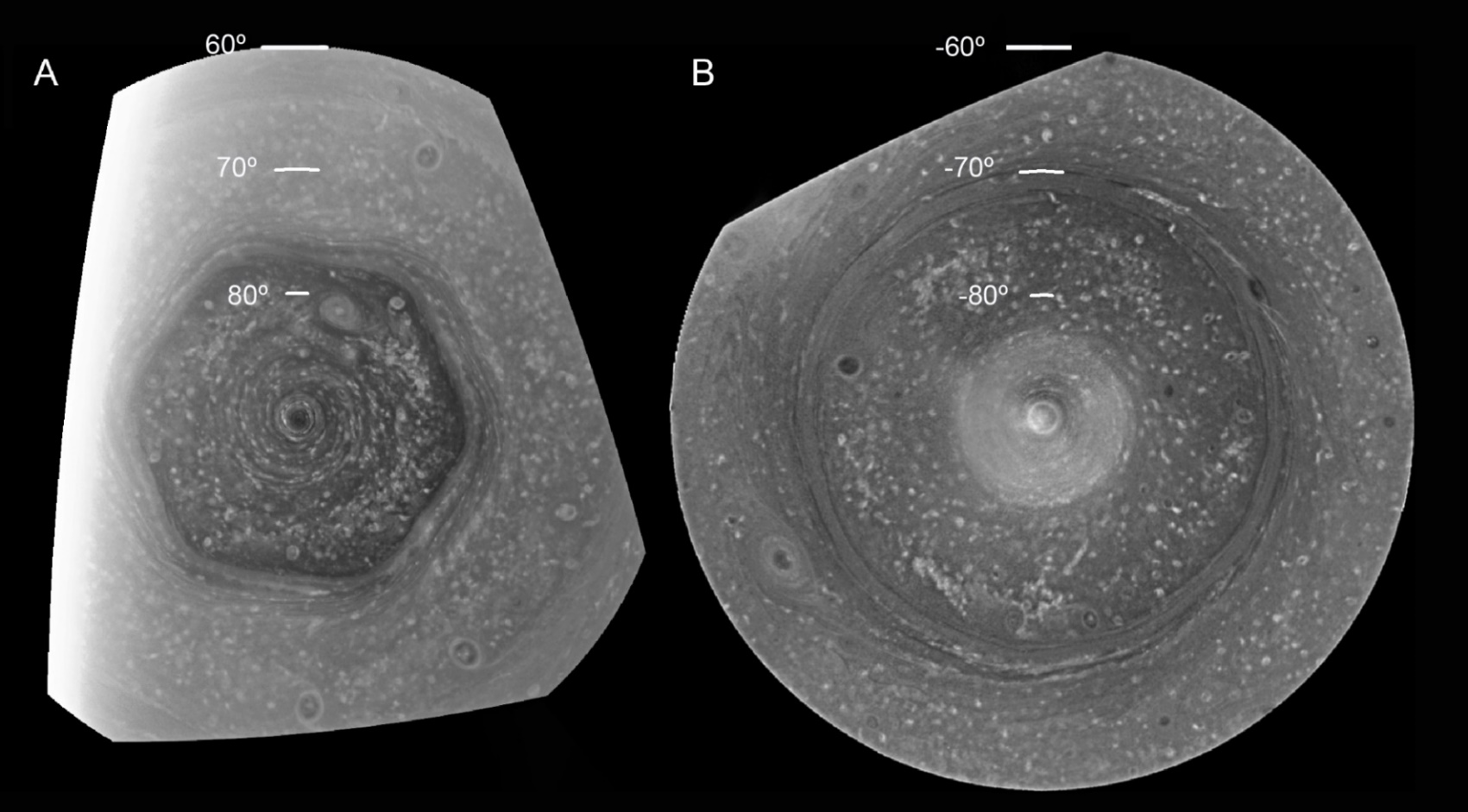 Southern late summer, 3 December 2008
Northern spring, 14 June 2013
Antuñano et al. 2015
Arrate Antuñano - aam58@leicester.a.uk
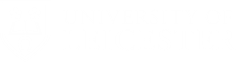 1
Introduction     Goal & Dataset     Potential Vorticity     Results     Conclusions
Cloud Morphology
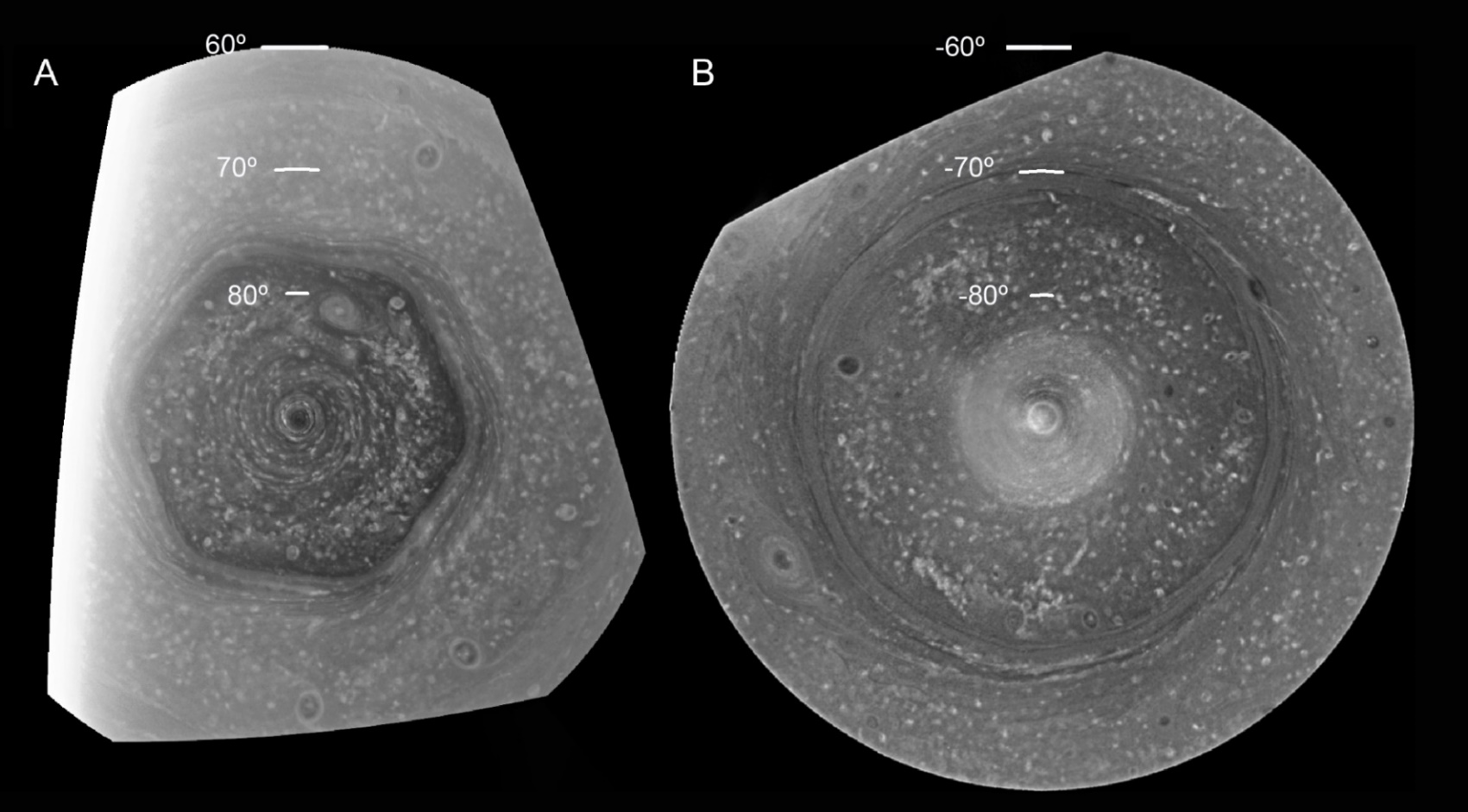 Southern late summer, 3 December 2008
Northern spring, 14 June 2013
Antuñano et al. 2015
Arrate Antuñano - aam58@leicester.a.uk
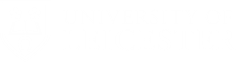 1
Introduction     Goal & Dataset     Potential Vorticity     Results     Conclusions
Cloud Morphology
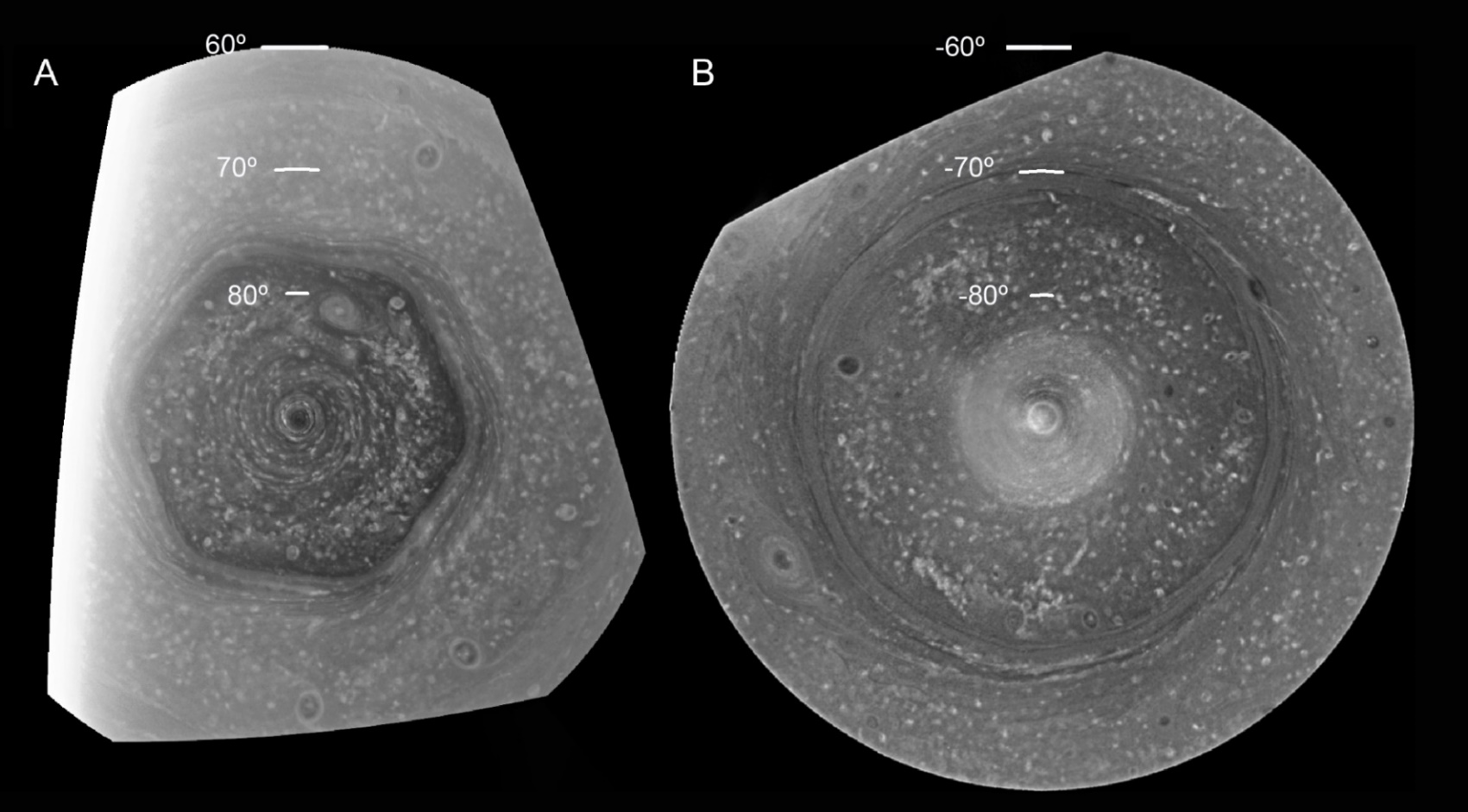 Southern late summer, 3 December 2008
Northern spring, 14 June 2013
Antuñano et al. 2015
Arrate Antuñano - aam58@leicester.a.uk
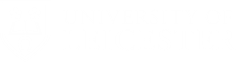 1
Introduction     Goal & Dataset     Potential Vorticity     Results     Conclusions
Cloud Morphology
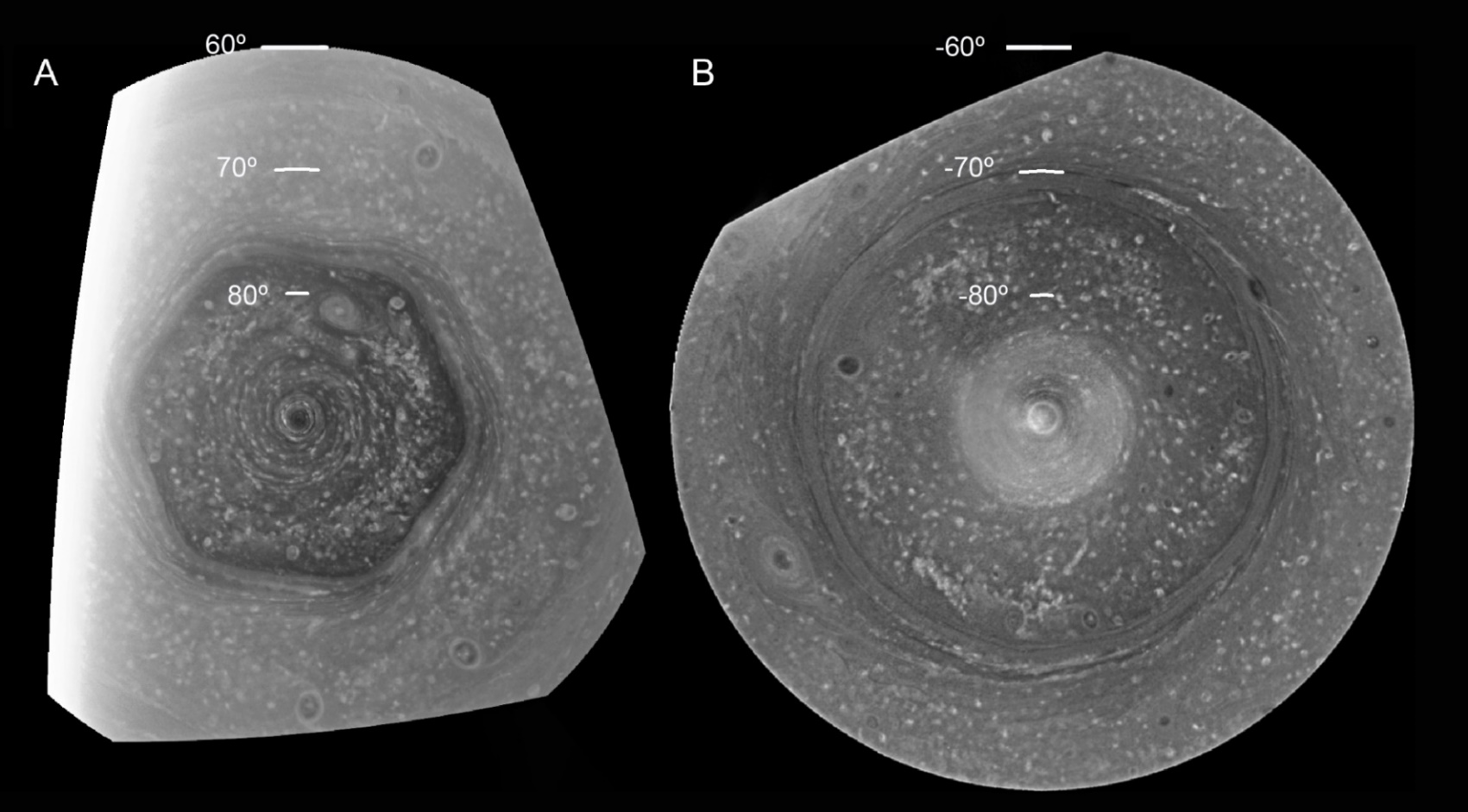 Southern late summer, 3 December 2008
Northern spring, 14 June 2013
Antuñano et al. 2015
Arrate Antuñano - aam58@leicester.a.uk
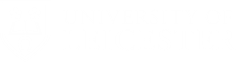 2
Introduction     Goal & Dataset     Potential Vorticity     Results     Conclusions
Cloud Morphology
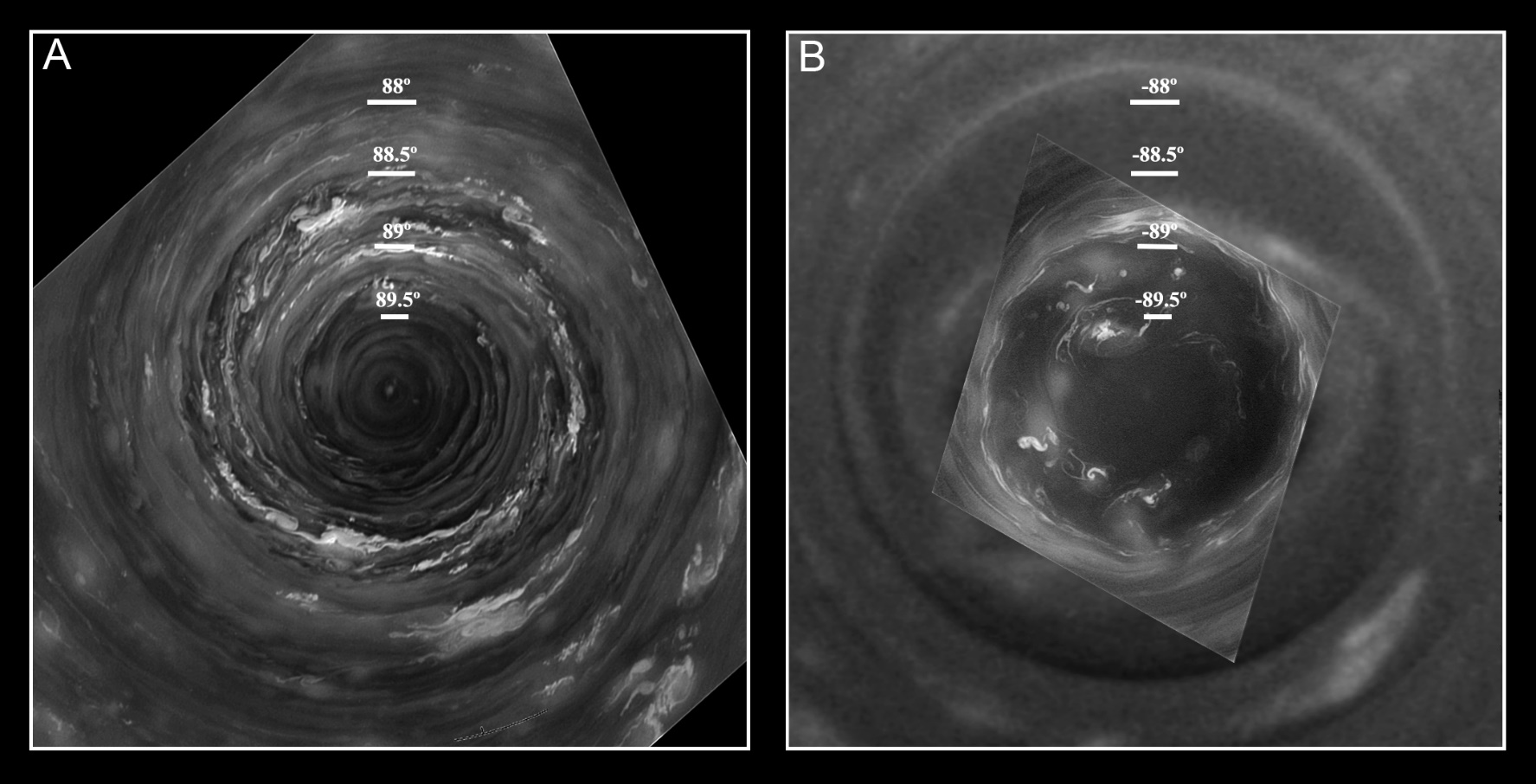 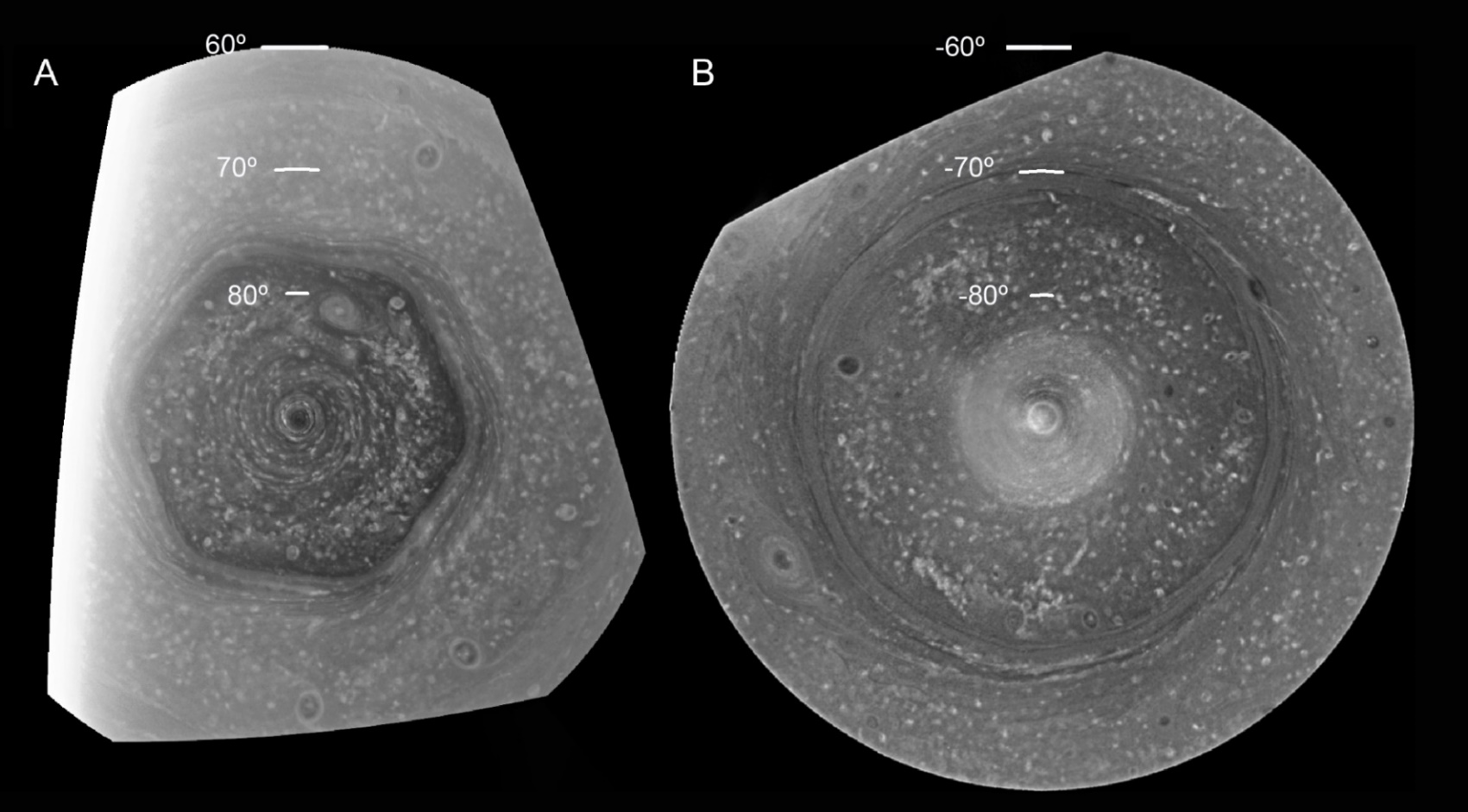 Southern late summer, 3 December 2008
Northern spring, 14 June 2013
SOUTH
NORTH
Antuñano et al. 2015
Arrate Antuñano - aam58@leicester.a.uk
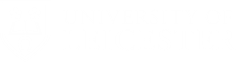 3
Introduction     Goal & Dataset     Potential Vorticity     Results     Conclusions
Zonal Wind Profile
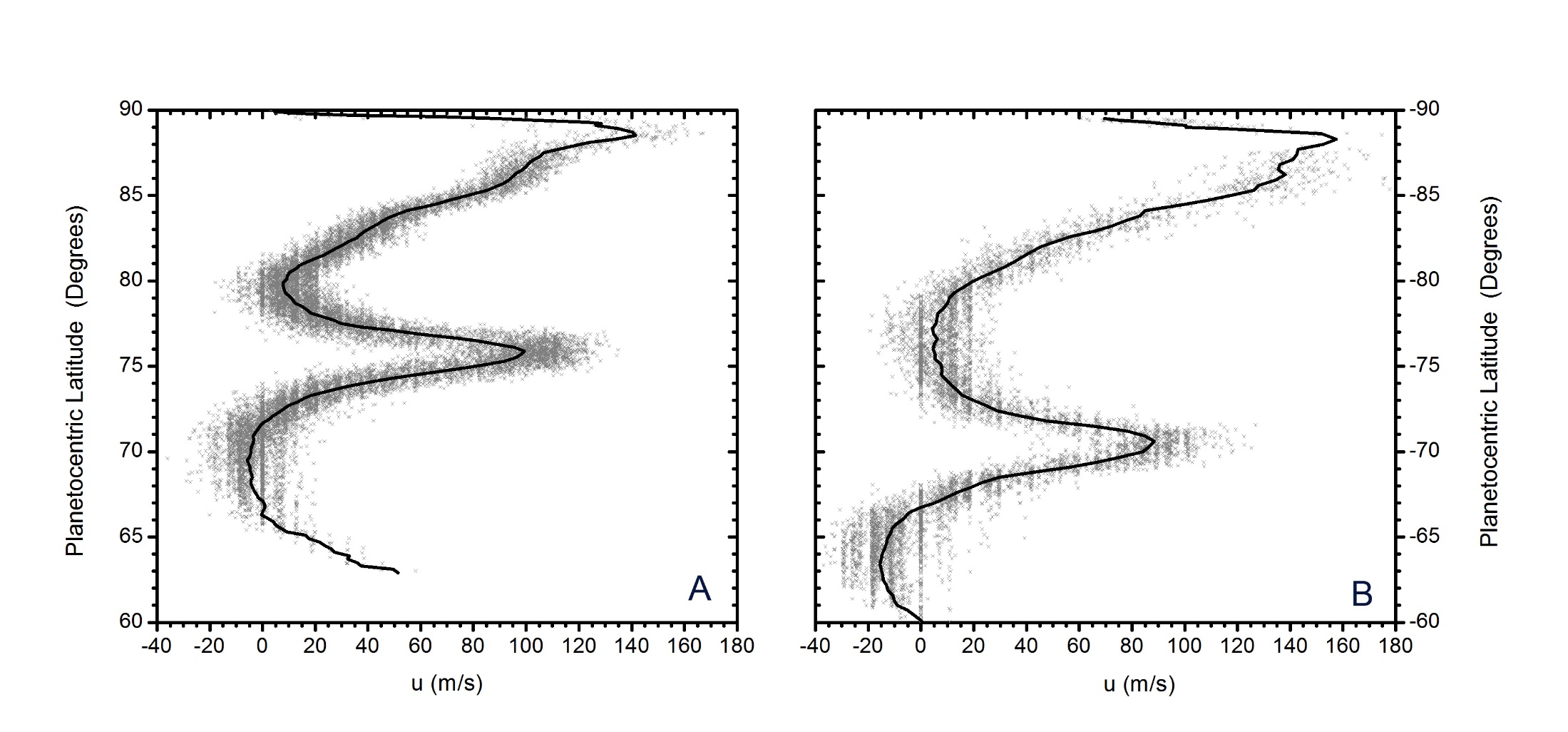 Unchanged zonal wind profile in the last ~ 40 years
Hexagon
Antuñano et al. 2015
Arrate Antuñano - aam58@leicester.a.uk
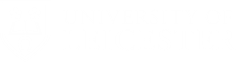 4
Introduction     Goal & Dataset     Potential Vorticity     Results     Conclusions
Vorticity Gradients  (d2u/d2y)
Rayleigh-Kuo instability for barotropic conditions is satisfied at the flanks.
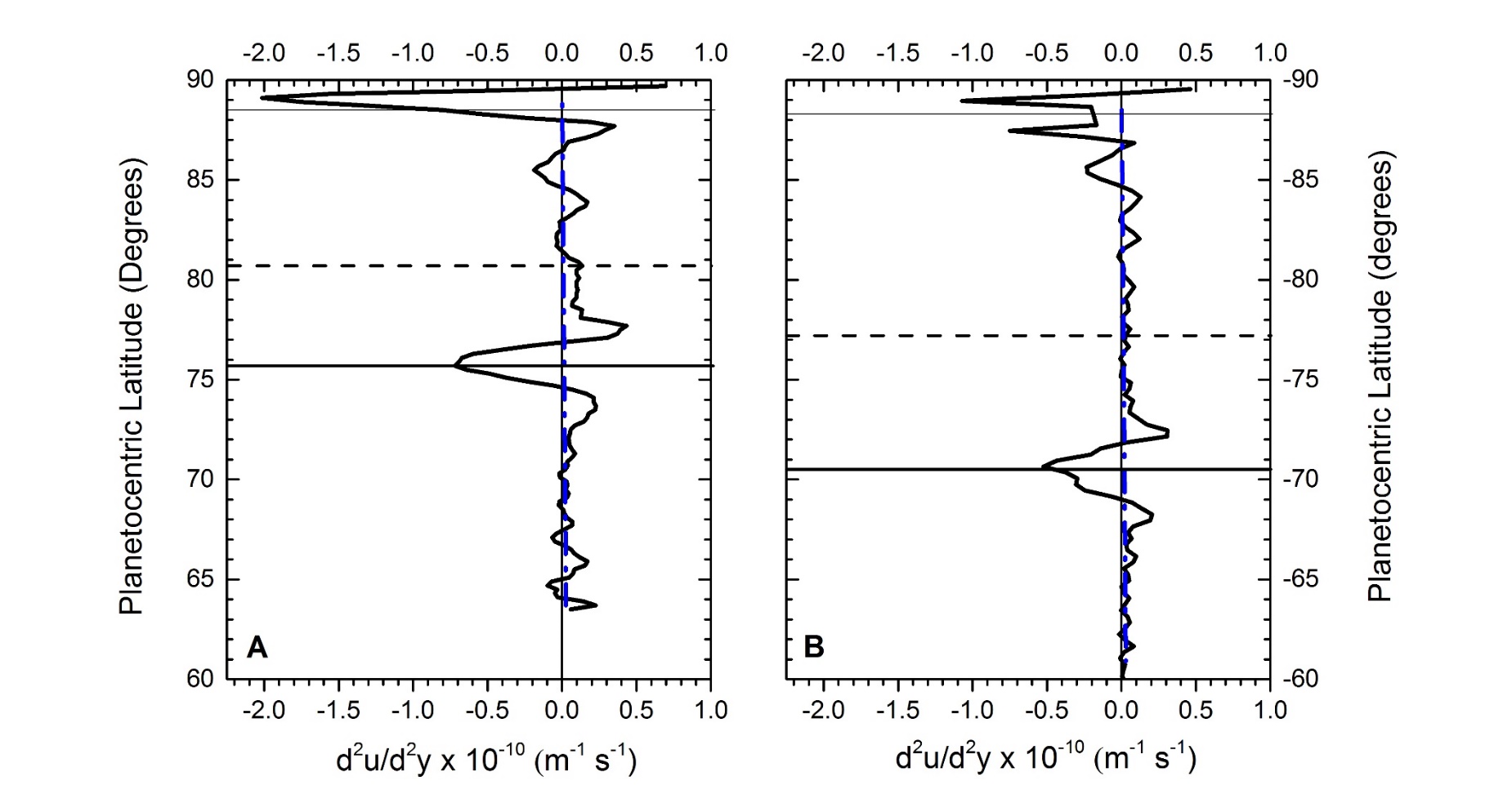 Antuñano et al. 2015
Arrate Antuñano - aam58@leicester.a.uk
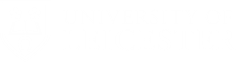 4
Introduction     Goal & Dataset     Potential Vorticity     Results     Conclusions
Vorticity Gradients  (d2u/d2y)
Rayleigh-Kuo instability for barotropic conditions is satisfied at the flanks.
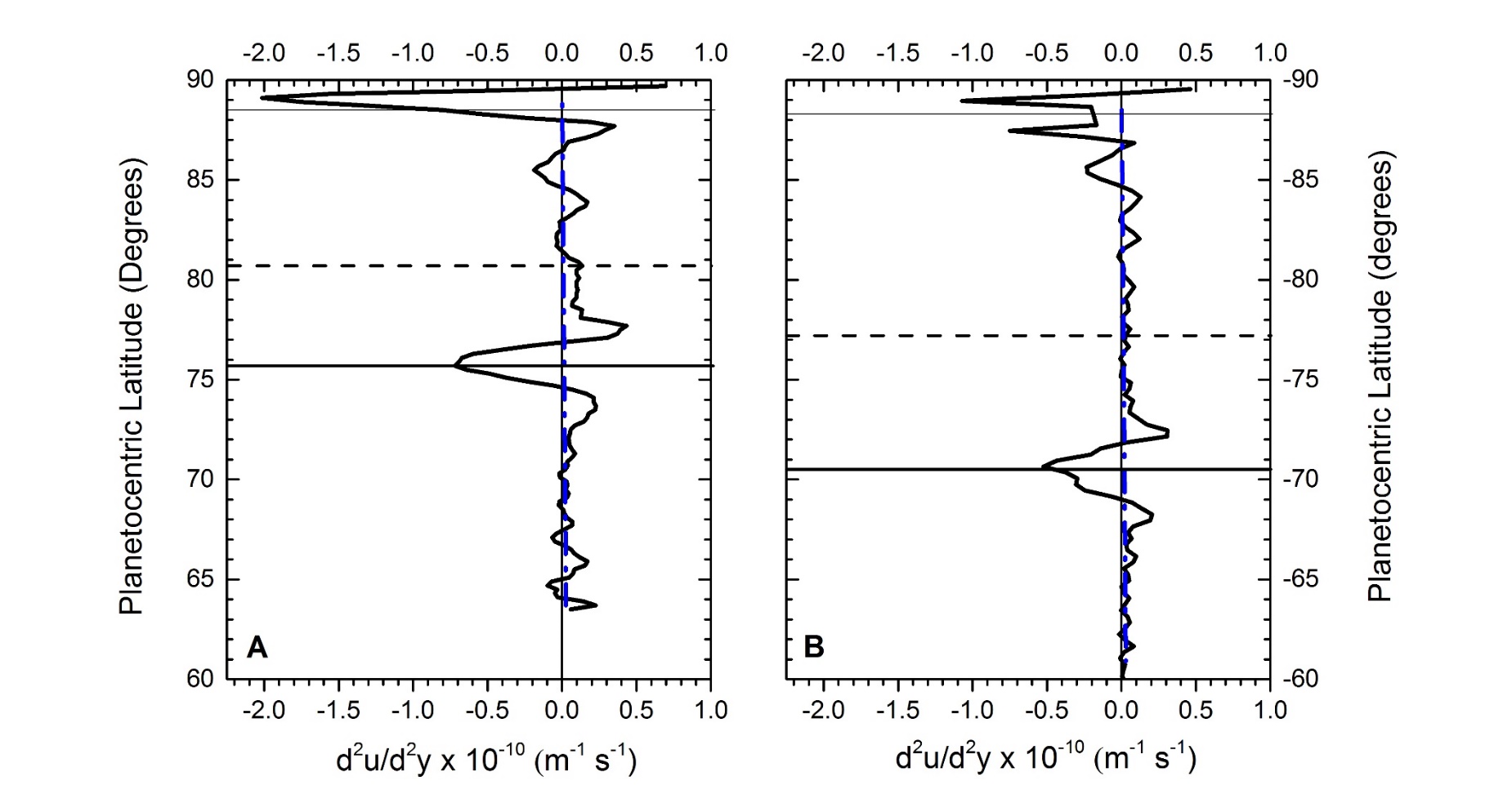 Antuñano et al. 2015
Arrate Antuñano - aam58@leicester.a.uk
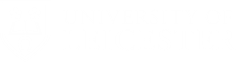 5
Introduction     Goal & Dataset     Potential Vorticity     Results     Conclusions
Seasonal variations on the temperature field
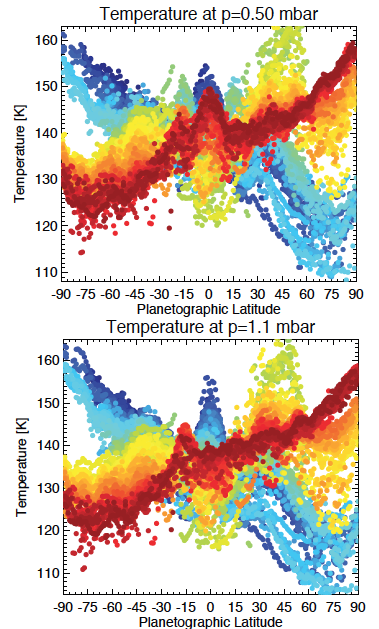 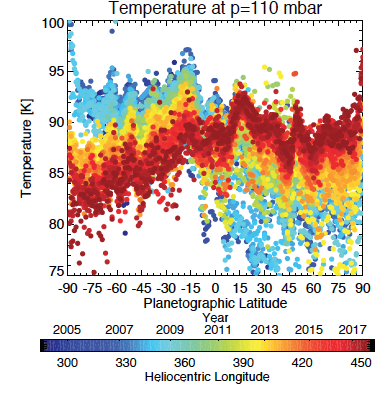 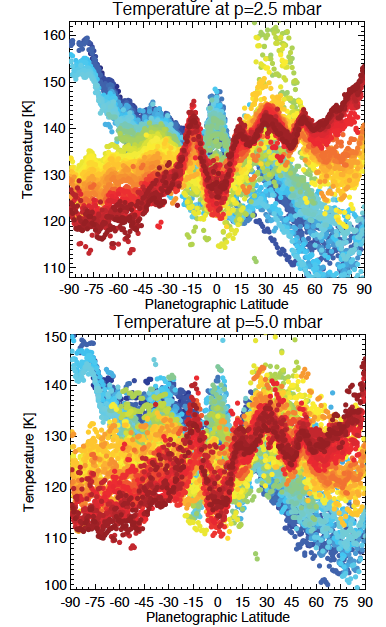 TROPOSPHERE
Fletcher et al. 2018 (Accepted in Nature Communications)
STRATOSPHERE
Arrate Antuñano - aam58@leicester.a.uk
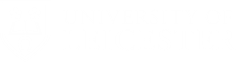 8
Introduction     Goal & Dataset     Potential Vorticity     Results     Conclusions
High resolution wind measurements:
June 2013 (early northern summer) (Antuñano et al., 2015)
December 2008 (late northern winter) (García-Melendo et al., 2011) & (Antuñano et al., 2015)
October 2006 (southern summer) (Sánchez-Lavega et al., 2006)
Arrate Antuñano - aam58@leicester.a.uk
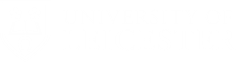 8
Introduction     Goal & Dataset     Potential Vorticity     Results     Conclusions
High resolution wind measurements:
June 2013 (early northern summer) (Antuñano et al., 2015)
December 2008 (late northern winter) (García-Melendo et al., 2011) & (Antuñano et al., 2015)
October 2006 (southern summer) (Sánchez-Lavega et al., 2006)


Zonally averaged temperature profiles:
Interpolated temperature measurements over the whole Cassini mission. 
Focal plane 1 (10-600 cm-1), sensing the 80-800 mbar range
focal plane 4 (1100-1400 cm-1), sensing the 0.5-5.0 mbar range.
Maximum spatial resolution ~ 2 latitude.
Arrate Antuñano - aam58@leicester.a.uk
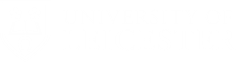 8
Introduction     Goal & Dataset     Potential Vorticity     Results     Conclusions
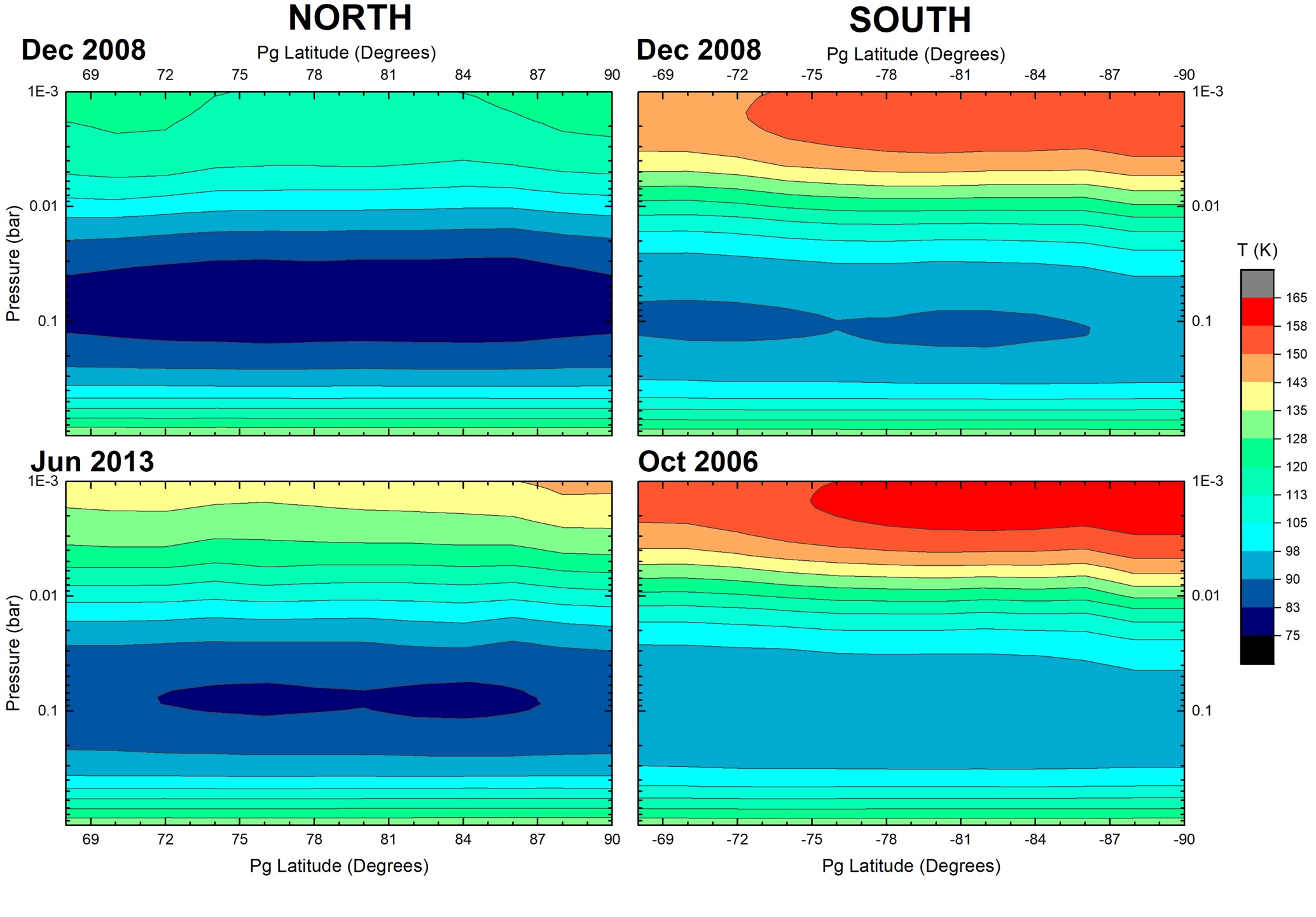 Arrate Antuñano - aam58@leicester.a.uk
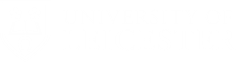 10
Introduction     Goal & Dataset     Potential Vorticity     Results     Conclusions
Thermal Wind
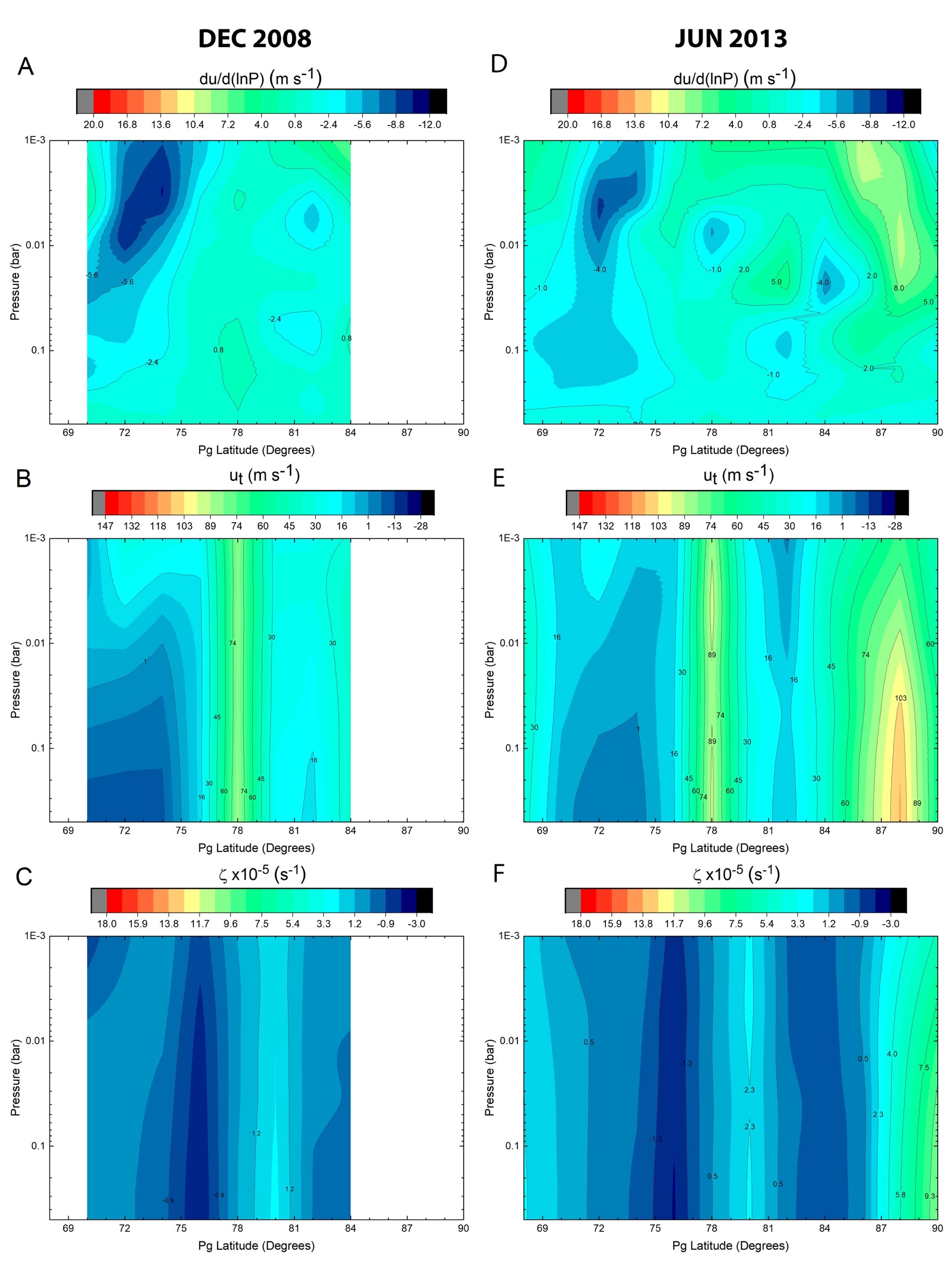 ~ Barotropic behaviour at the troposphere.

More baroclinic at the stratosphere.

Westward jets less negative with altitude.

Eastward jets  become slower with height. 


No significant temporal changes
NORTH
Dec 2008
Jun 2013
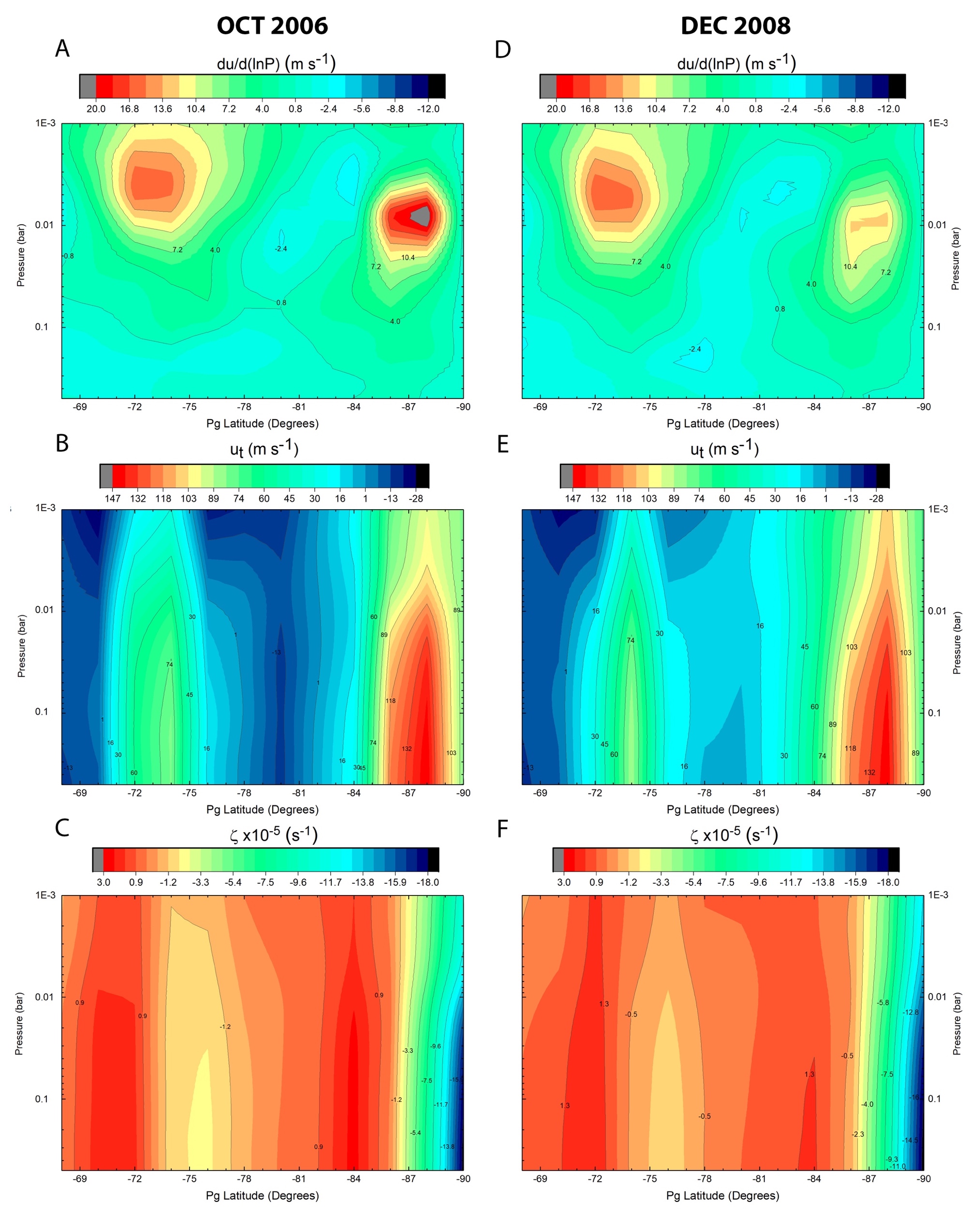 SOUTH
Dec 2008
Oct 2006
Arrate Antuñano - aam58@leicester.a.uk
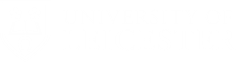 12
Introduction     Goal & Dataset     Potential Vorticity     Results     Conclusions
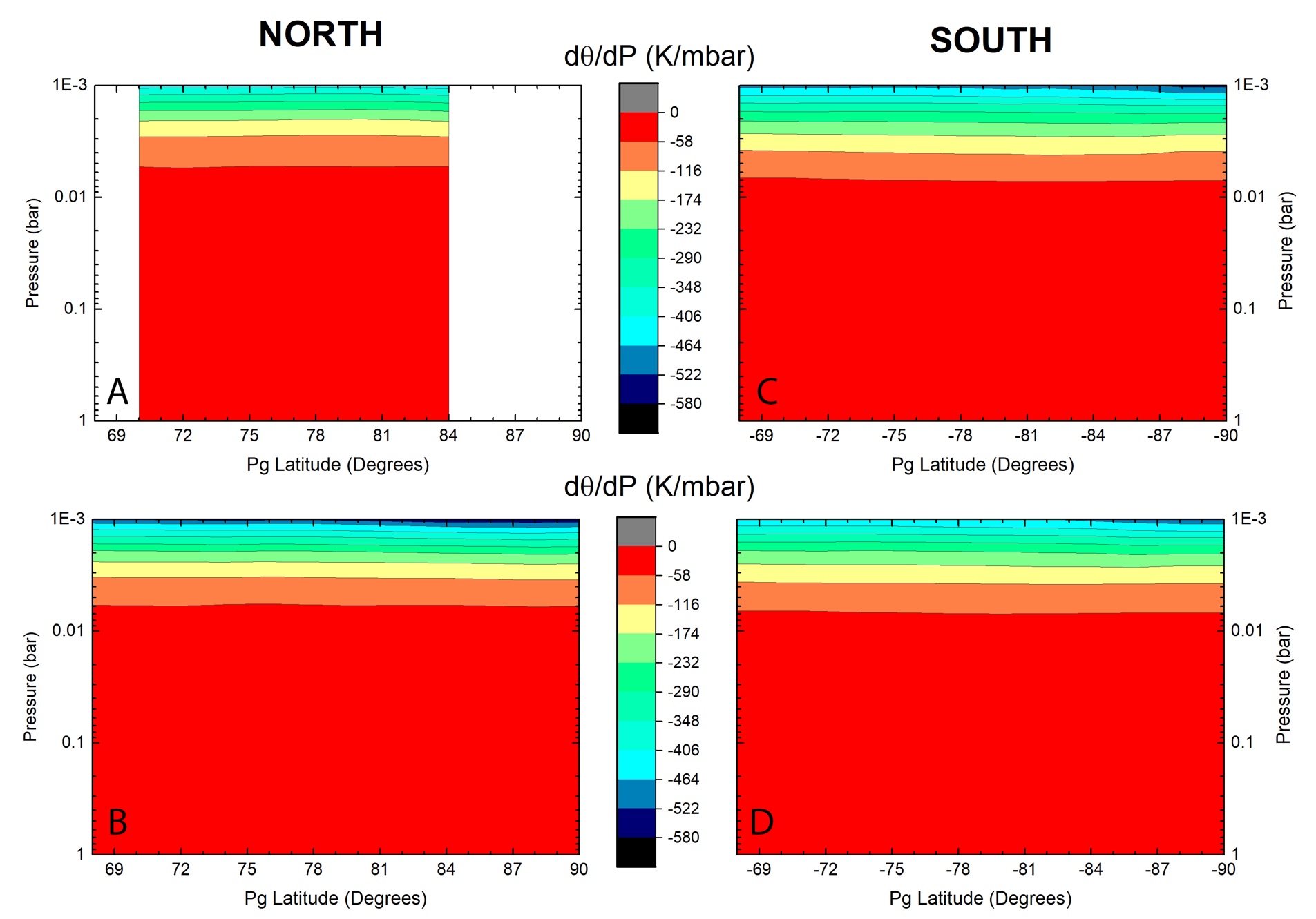 Oct 2006
Dec 2008
Dec 2008
Jun 2013
Dec 2008
Arrate Antuñano - aam58@leicester.a.uk
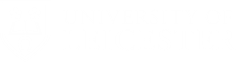 13
Introduction     Goal & Dataset     Potential Vorticity     Results     Conclusions
Quasi-Geostrophic Potential Vorticity
Dominance of Coriolis.

Step like behavior.

Maximum vorticity ~ 100-200 mbar.

Standard deviation:

      ~ 0.5 x 10-4 s-1 to
      ~ 0.06 x 10-4 s-1
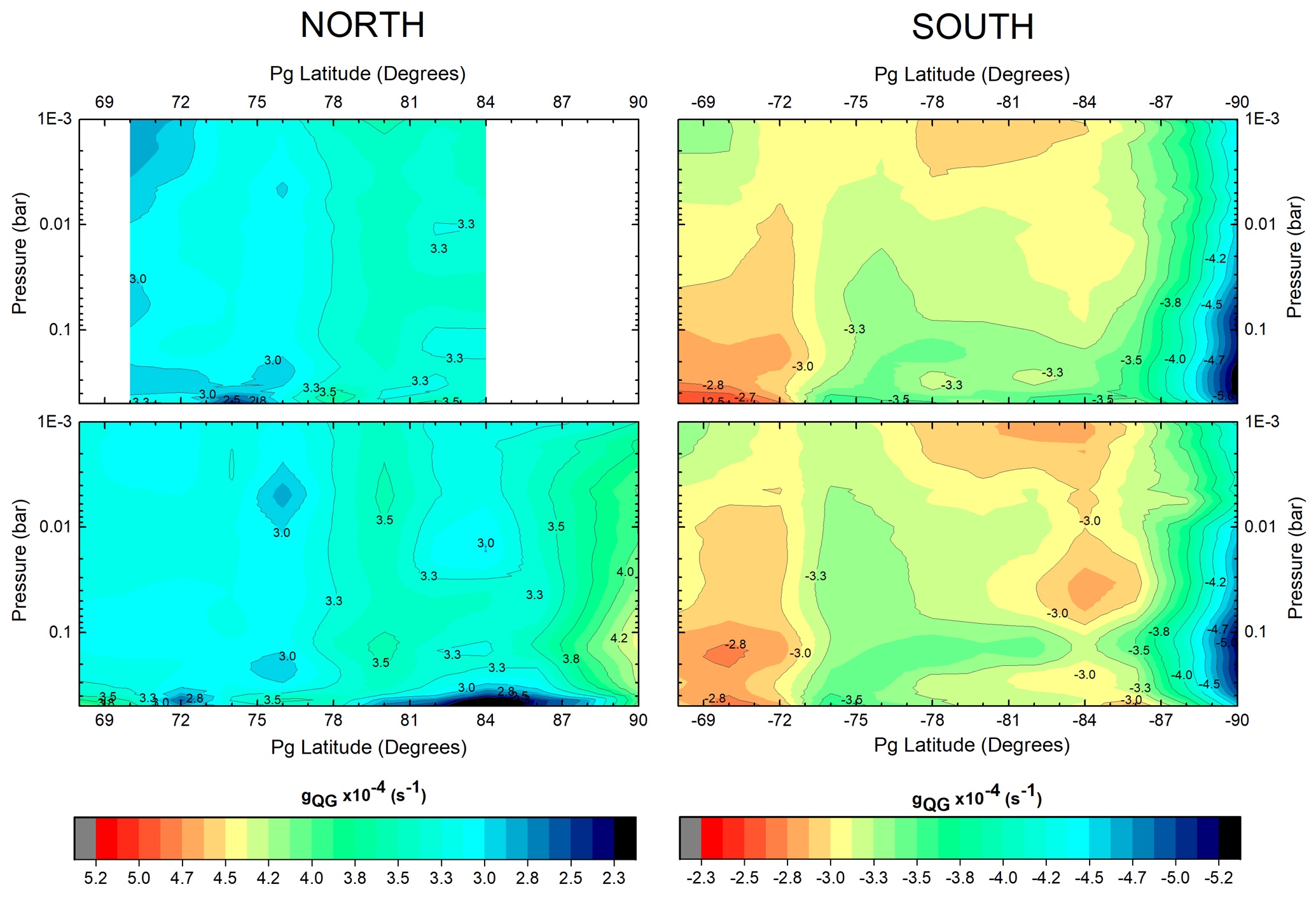 Dec 2008
Dec 2008
Jun 2013
Oct 2006
Arrate Antuñano - aam58@leicester.a.uk
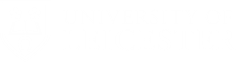 14
Introduction     Goal & Dataset     Potential Vorticity     Results     Conclusions
Meridional gradients of Quasi-Geostrophic Potential Vorticity: dQ/dY
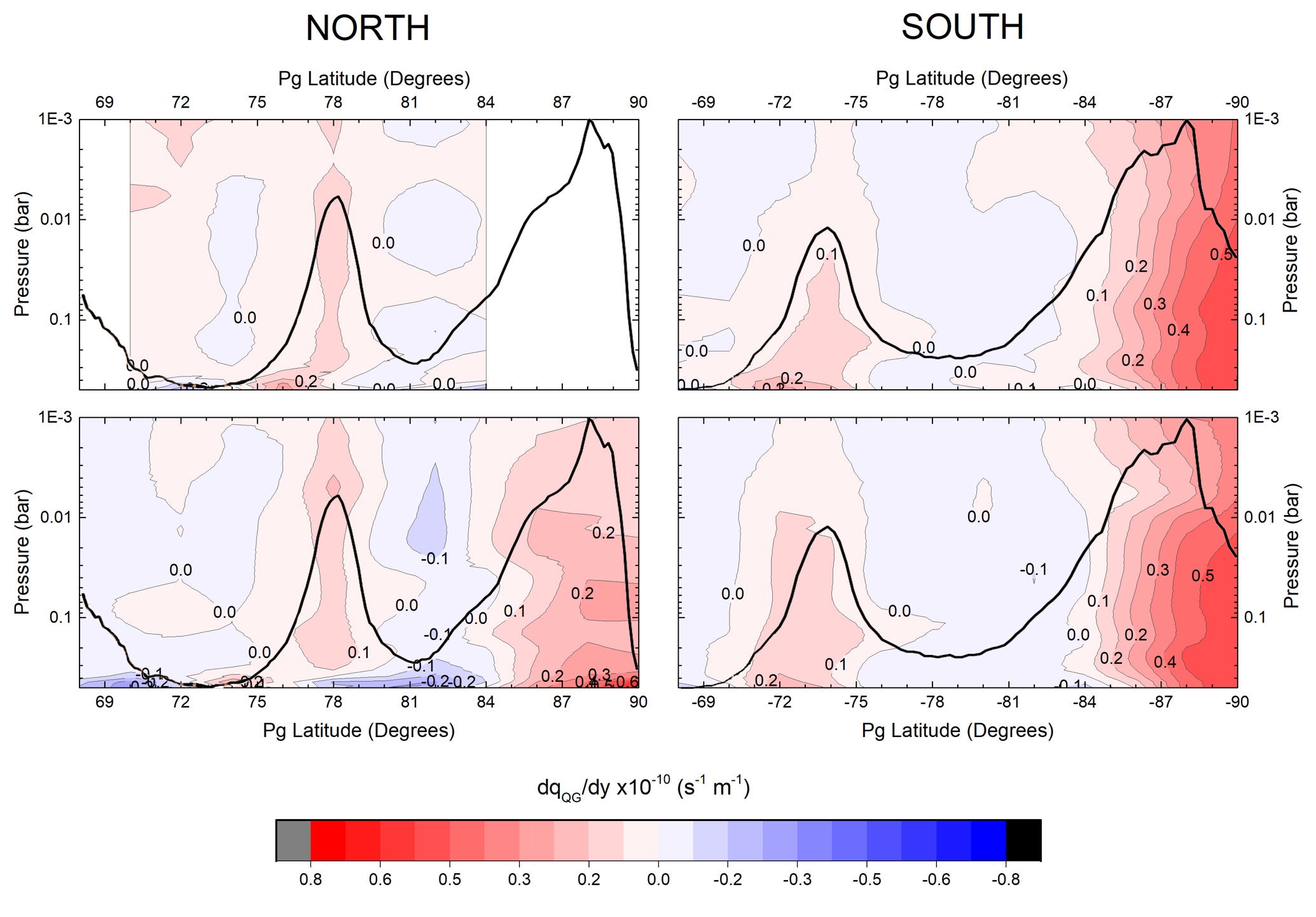 Dec 2008
Dec 2008
Jun 2013
Oct 2006
Arrate Antuñano - aam58@leicester.a.uk
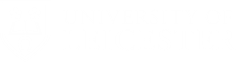 15
Introduction     Goal & Dataset     Potential Vorticity     Results     Conclusions
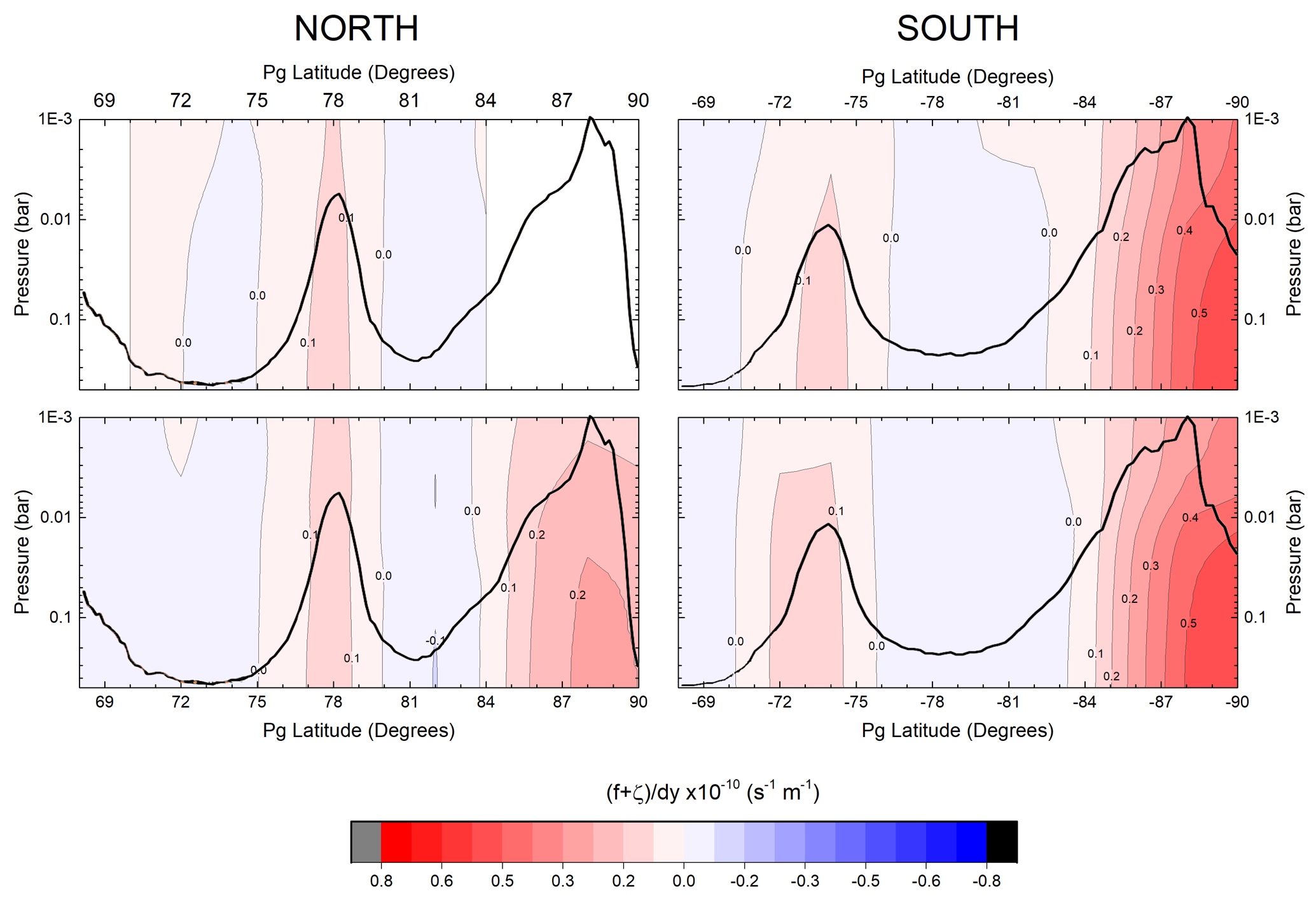 Barotropic term  accounts for the main tendencies of the meridional gradients!




Small contribution of the variations in the stratification of the atmosphere.
Dec 2008
Dec 2008
Jun 2013
Oct 2006
Arrate Antuñano - aam58@leicester.a.uk
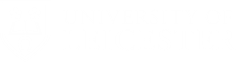 16
Introduction     Goal & Dataset     Potential Vorticity     Results     Conclusions
We have computed QGPV maps up to both poles between the upper troposphere (500 mbar) and upper stratosphere (1 mbar).

Similar behaviour at both polar regions
Step like behaviour        Maximum QGPV at the upper troposphere. 
Dominance of the Coriolis parameter.

 We have analysed the stability of the jets at Saturn’s polar regions by computing Meridional gradients of QPV.

Dynamical instability could overall develop on the flanks of both the Hexagon jet and the eastward jet at 73.9° S on the southern flanks of both polar jets.
Barotropic term is responsible for the locations where dynamical instabilities could develop. 

We have analysed the seasonal variability of Saturn’s polar dynamics between Dec 2008 and June 2013 (north) and Oct 2006 and Dec 2008 (south).

We do not detect any significant variability over an interval of nearly 7 Earth years or ~0.25 of a Saturnian year.
Arrate Antuñano - aam58@leicester.a.uk
Arrate Antuñano - aam58@leicester.a.uk
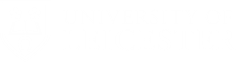 9
Introduction     Goal & Dataset     Potential Vorticity     Results     Conclusions
Quasi-geostrophic potential vorticity:
Arrate Antuñano - aam58@leicester.a.uk
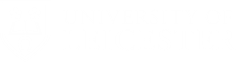 9
Introduction     Goal & Dataset     Potential Vorticity     Results     Conclusions
Quasi-geostrophic potential vorticity:
Absolute vorticity
Stretching term
Arrate Antuñano - aam58@leicester.a.uk
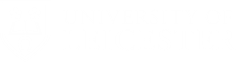 9
Introduction     Goal & Dataset     Potential Vorticity     Results     Conclusions
Quasi-geostrophic potential vorticity:
Absolute vorticity
Stretching term
Arrate Antuñano - aam58@leicester.a.uk
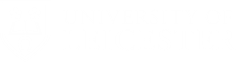 9
Introduction     Goal & Dataset     Potential Vorticity     Results     Conclusions
Quasi-geostrophic potential vorticity:







Static stability:
Absolute vorticity
Stretching term
Arrate Antuñano - aam58@leicester.a.uk
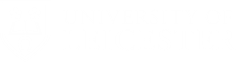 9
Introduction     Goal & Dataset     Potential Vorticity     Results     Conclusions
Quasi-geostrophic potential vorticity:







Static stability:
Absolute vorticity
Stretching term
specific heat capacity at 1 bar level
Arrate Antuñano - aam58@leicester.a.uk
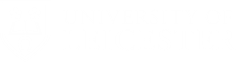 9
Introduction     Goal & Dataset     Potential Vorticity     Results     Conclusions
Quasi-geostrophic potential vorticity:







Static stability:




Potential Temperature:
Absolute vorticity
Stretching term
specific heat capacity at 1 bar level
Arrate Antuñano - aam58@leicester.a.uk
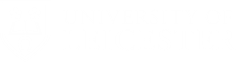 9
Introduction     Goal & Dataset     Potential Vorticity     Results     Conclusions
Quasi-geostrophic potential vorticity:







Static stability:




Potential Temperature:
Absolute vorticity
Stretching term
specific heat capacity at 1 bar level
Arrate Antuñano - aam58@leicester.a.uk
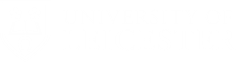 7
Introduction     Goal & Dataset     Potential Vorticity     Results     Conclusions
Analyse the potential vorticity of Saturn’s polar regions up to the pole:
Conserves in adiabatic and frictionless flow.
A good dynamical tracer.

Analyse the stability of the jets present at the Polar Regions above cloud tops.

  Understand the seasonal variability on the polar atmospheric dynamics.
Arrate Antuñano - aam58@leicester.a.uk
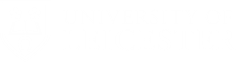 11
Introduction     Goal & Dataset     Potential Vorticity     Results     Conclusions
Relative Vorticity
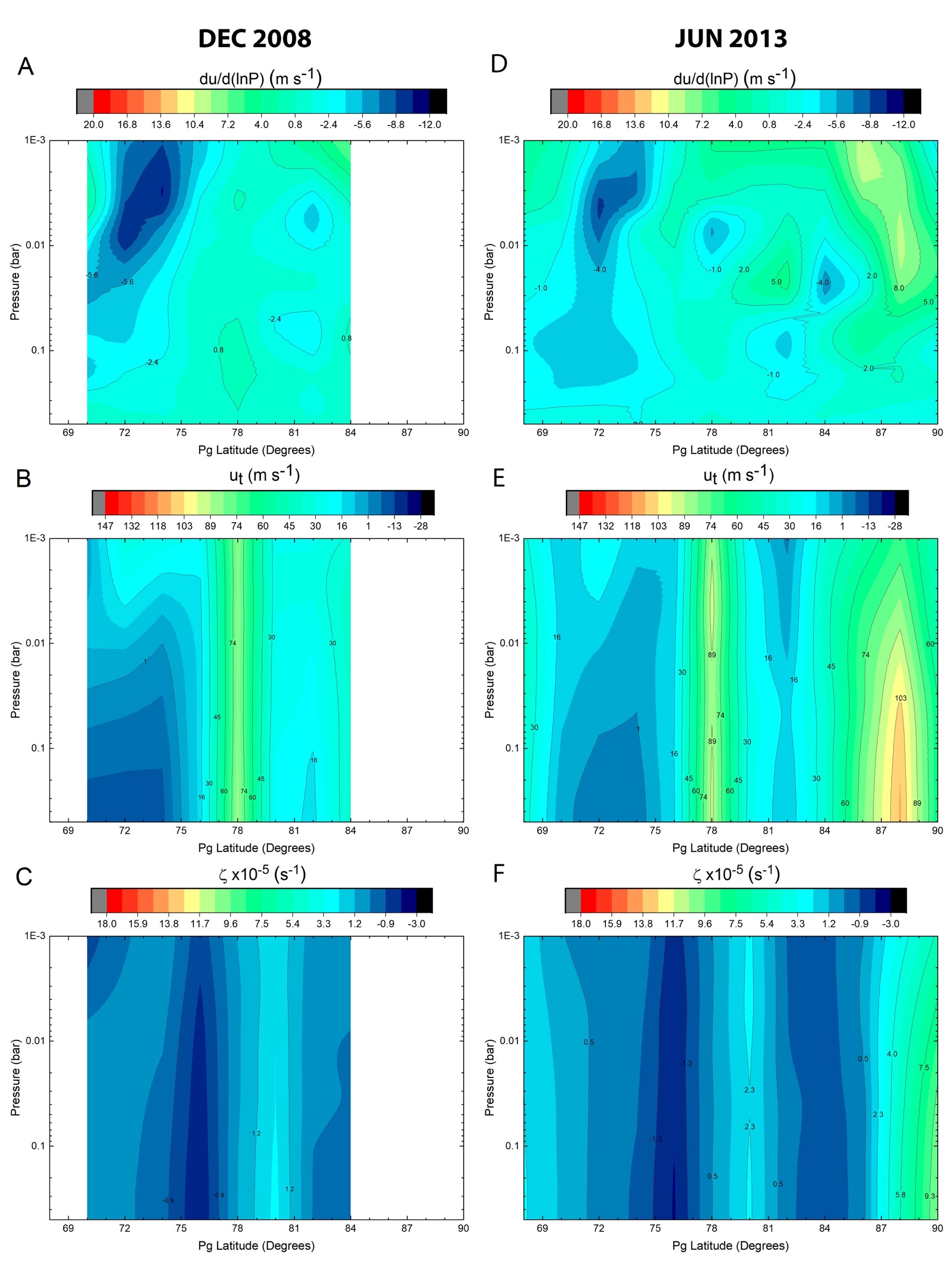 NORTH
Dec 2008
Jun 2013
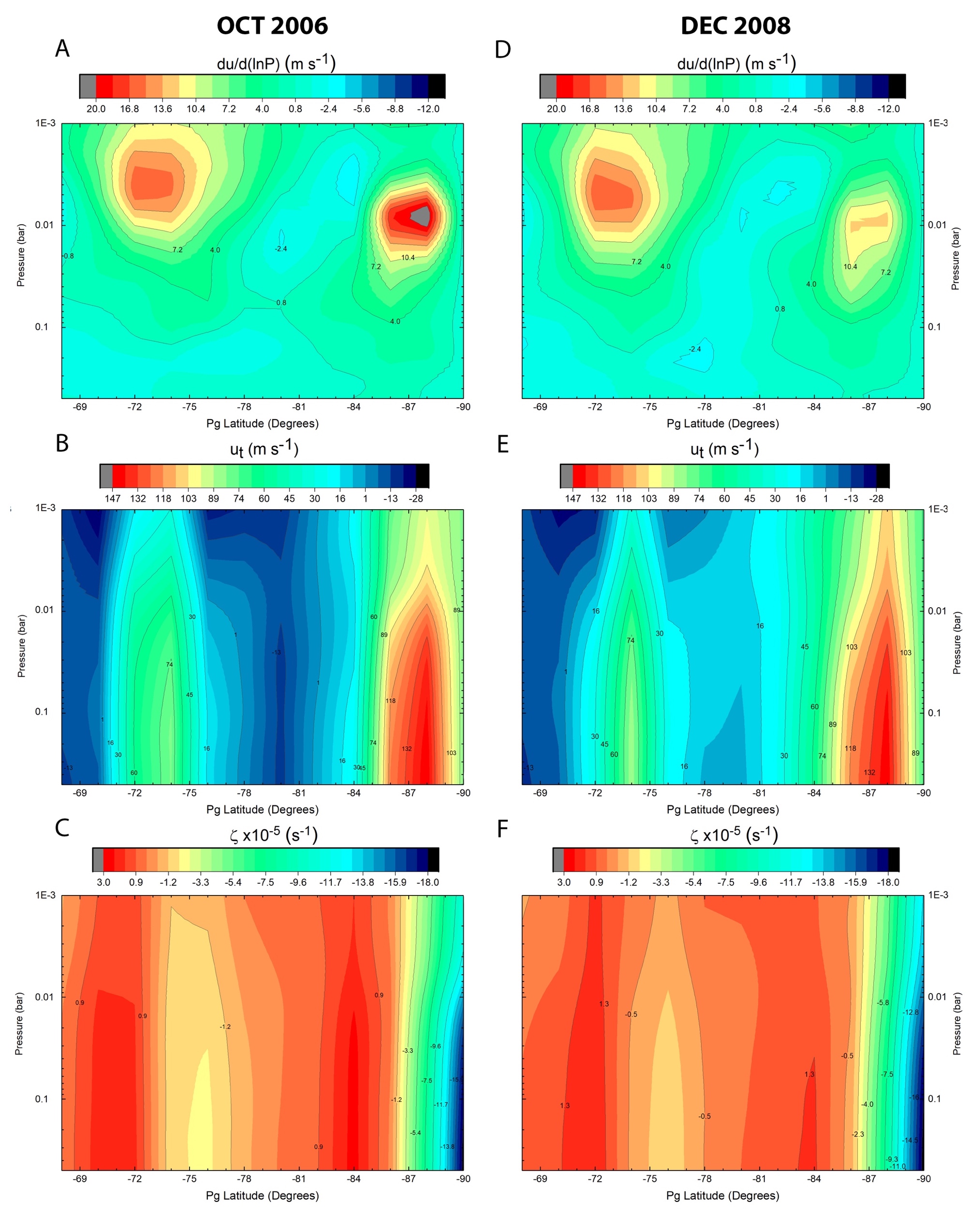 SOUTH
Oct 2006
Dec 2008
Arrate Antuñano - aam58@leicester.a.uk
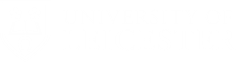 6
Introduction     Goal & Dataset     Potential Vorticity     Results     Conclusions
Seasonal variations on the temperature field
5 mbar
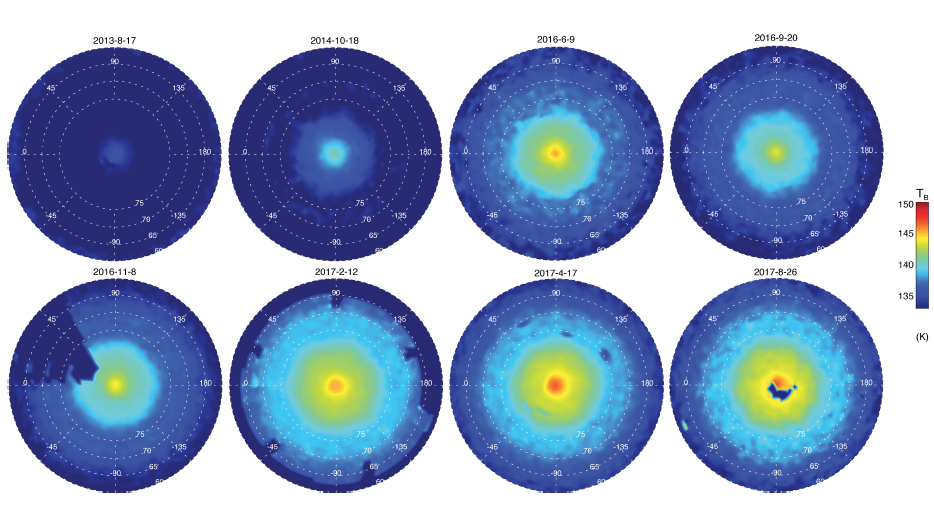 Fletcher et al. 2018 (Accepted in Nature Communications)
Arrate Antuñano - aam58@leicester.a.uk